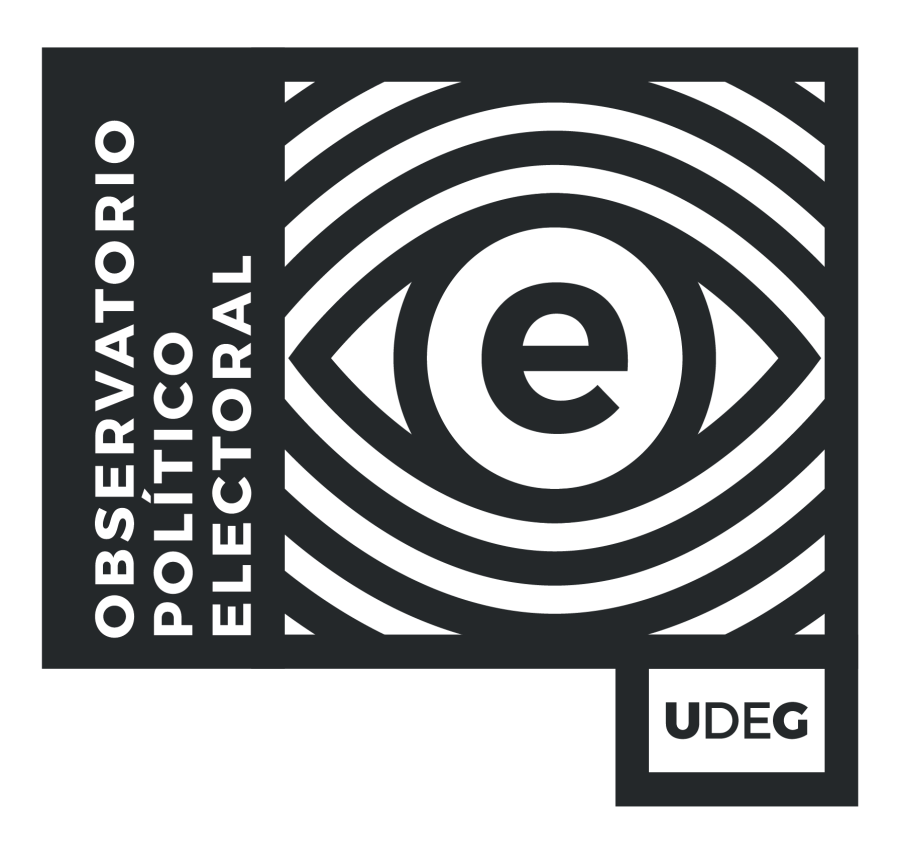 @Observatorio Político Electoral UdeG
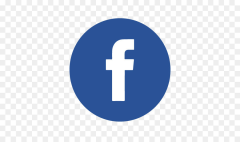 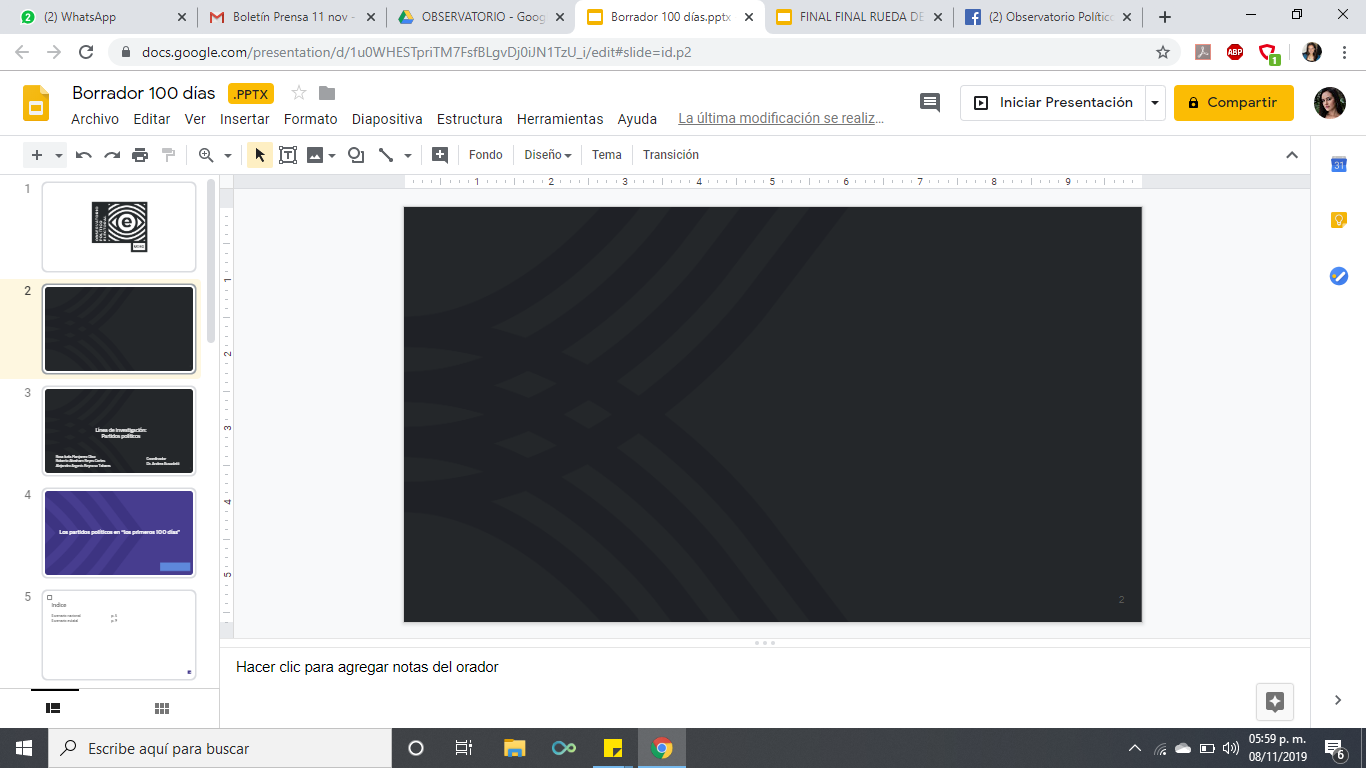 Línea de investigación:
Partidos políticos
Línea de investigación:
Comunicación Política
Coordinador
Dr. Andrea Bussoletti
Rosa Isela Manjarrez Diaz
Roberto Abraham Reyes Cortes
Alejandro Argenis Reynoso Tabares
Coordinador
Dr. Armando Zacarías Castillo
2
Rosa Isela Barragán Rivera 
Aldo Michel Plascencia Márquez 
Esmeralda Lizeth Murguía
María Fernanda Saldívar Vélez
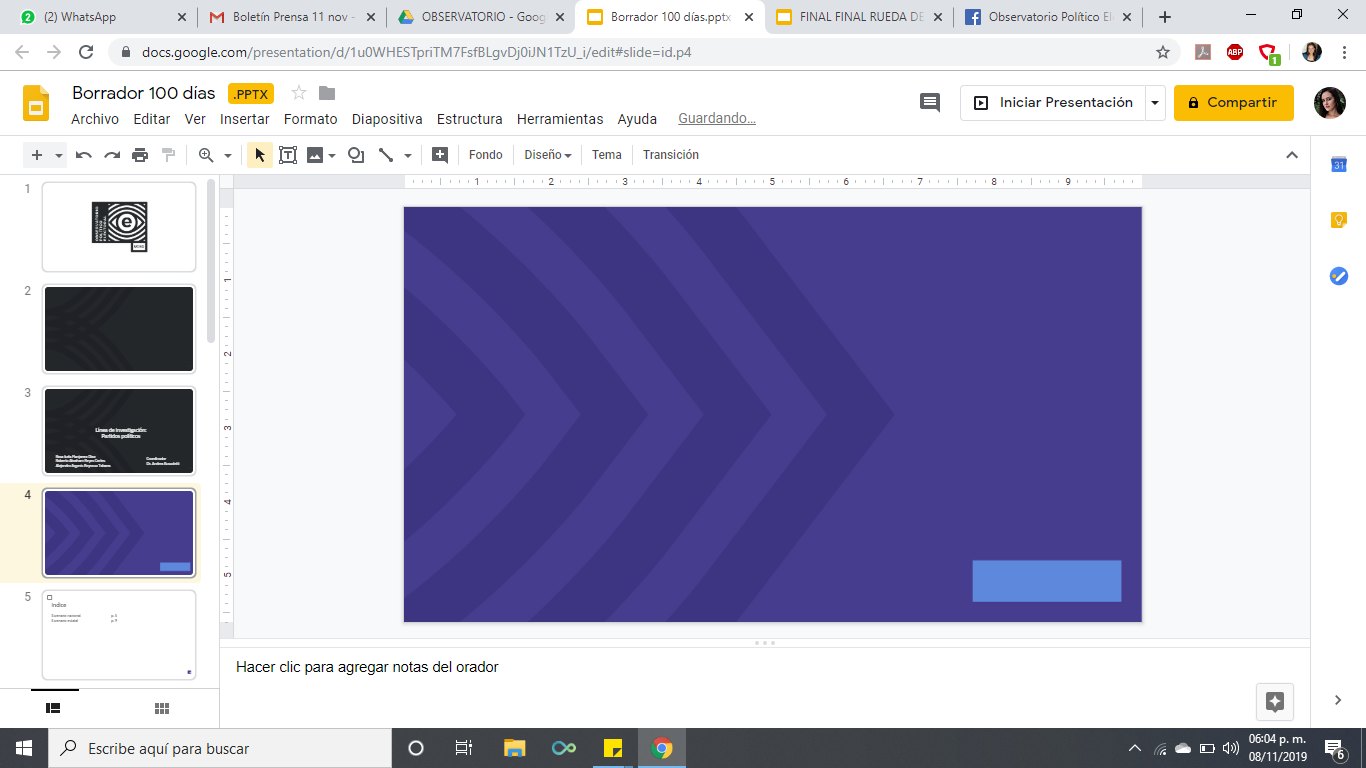 “Cobertura de procesos políticos en prensa escrita de Jalisco”
Febrero – Julio
EL INFORMADOR
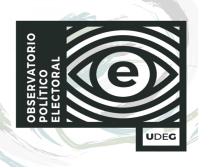 Primeras Planas Temas
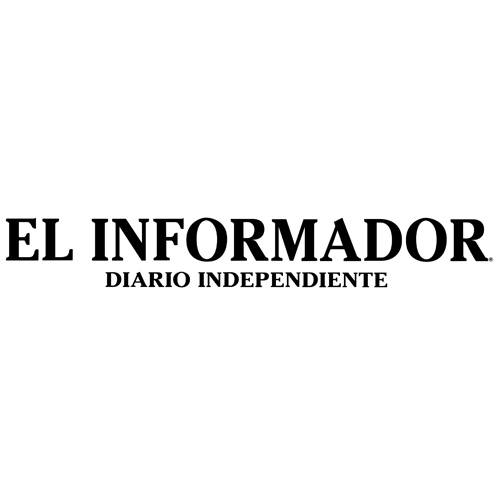 4
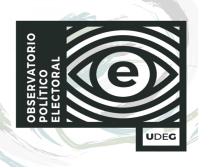 Primeras Planas Ámbito
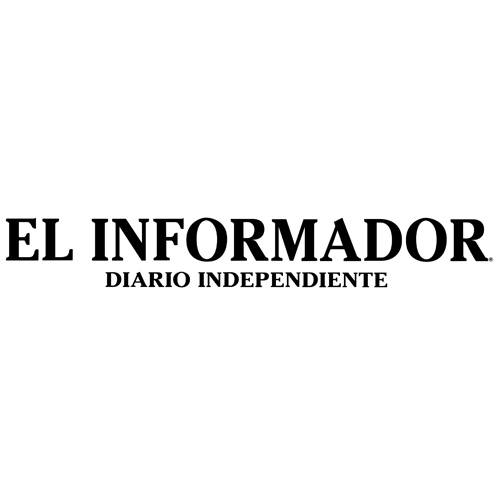 5
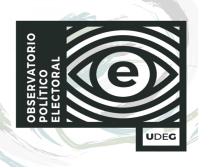 Primeras Planas Actores destacados
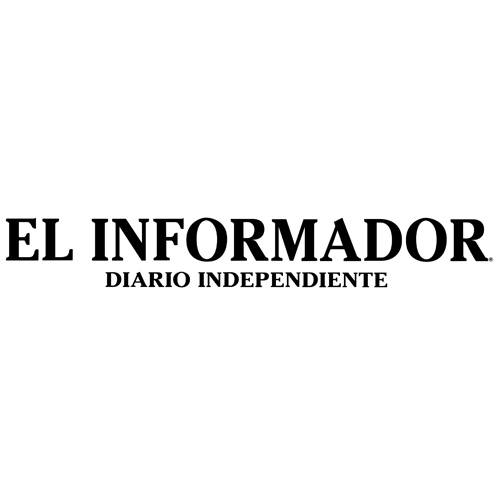 6
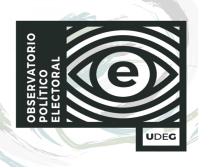 Primeras Planas Actores
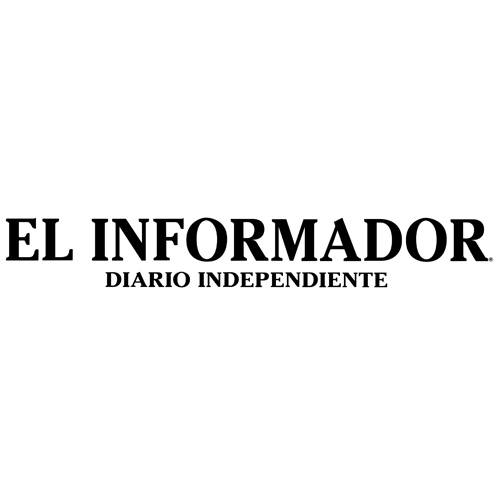 AMLO: Andrés Manuel López Obrador. Presidente de México.
GF: Actores del Gabinete Federal.
EAR: Enrique Alfaro Ramírez. Gobernador de Jalisco.
GE: Actores del Gabinete Estatal.
PMAMG: Presidentes Municipales del Área Metropolitana de Guadalajara.
PNL: Pablo Lemus Navarro. Presidente Municipal de Zapopan.
IDT: Ismael Del Toro. Presidente Municipal de Guadalajara.
7
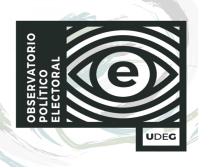 ColumnasTemas
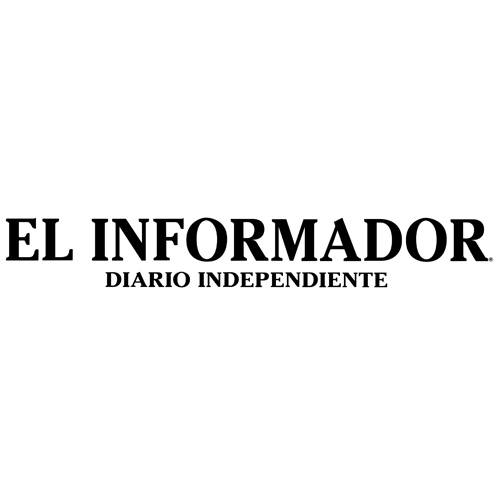 8
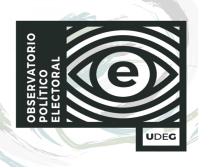 ColumnasÁmbito
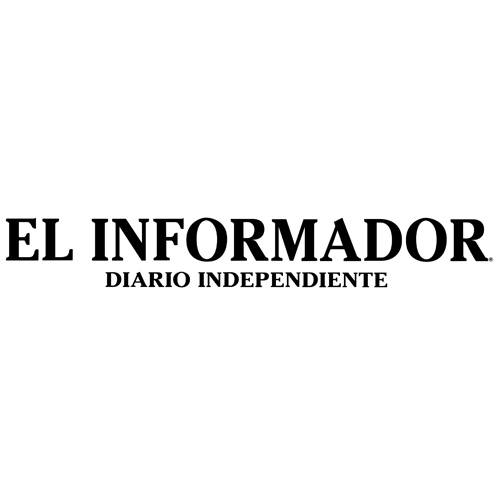 9
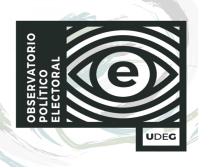 ColumnasActores
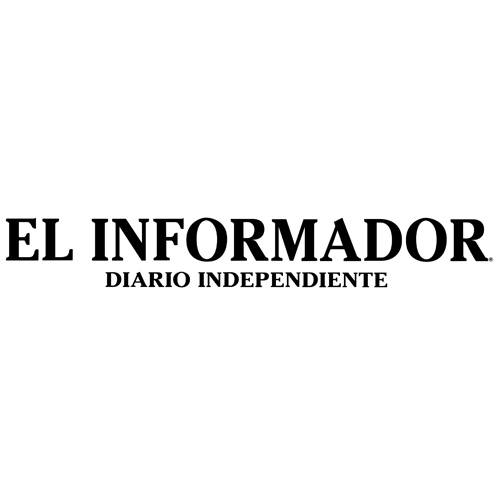 •	AMLO: Andrés Manuel López Obrador. Presidente de México. 
•	AN: Actores del Ámbito Nacional.
•	EAR: Enrique Alfaro Ramírez. Gobernador de Jalisco.
•	AL: Actores del Ámbito Local. 
•	PLN: Pablo Lemus Navarro. Presidente municipal de Zapopan.
•	EL: Emilio Lozoya. Ex director de PEMEX.
•	CS: Claudia Sheinbaum. Jefa de Gobierno de la CDMX.
•	HLG: Hugo López Gatell. Subsecretario de Prevención y Promoción de la Salud.
•	AHG: Arturo Herrera Gutiérrez. Secretario de Hacienda y Crédito Público de México
•	ME: Marcelo Ebrard. Secretario de Relaciones Exteriores de México.
•	MB: Manuel Bartlett. Director general de la Comisión Federal de Electricidad.
•	LMBA: León Manuel Bartlett Álvarez. Hijo de Manuel Bartlett.
•	OGH: Omar García Harfuch. Secretario de Seguridad Ciudadana de la CDMX.
•	GOSG: Gerardo Octavio Solís Gómez. Fiscal general del Estado de Jalisco.
•	ECA: Eduardo Cervantes Aguilar. Presidente municipal de Ixtlahuacán de los Membrillos.
•	EPN: Enrique Peña Nieto. Ex presidente de México.
•                  FP: Fela Pelayo. Ex Secretaria de Igualdad Sustantiva entre Mujeres y Hombres.
•                  MTG: Macedonio Salomón Tamez Guajardo. Ex coordinador del Gabinete de Seguridad.
10
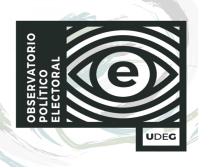 Columnas Valoración
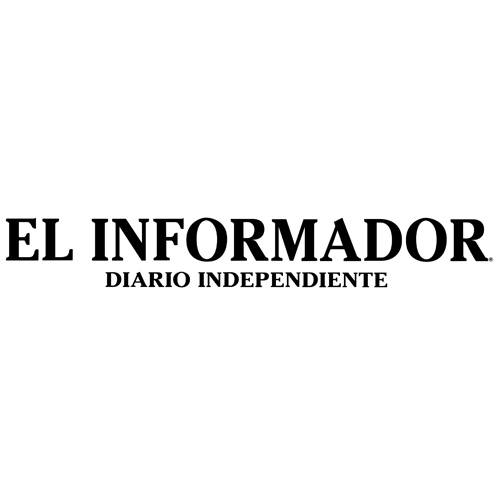 11
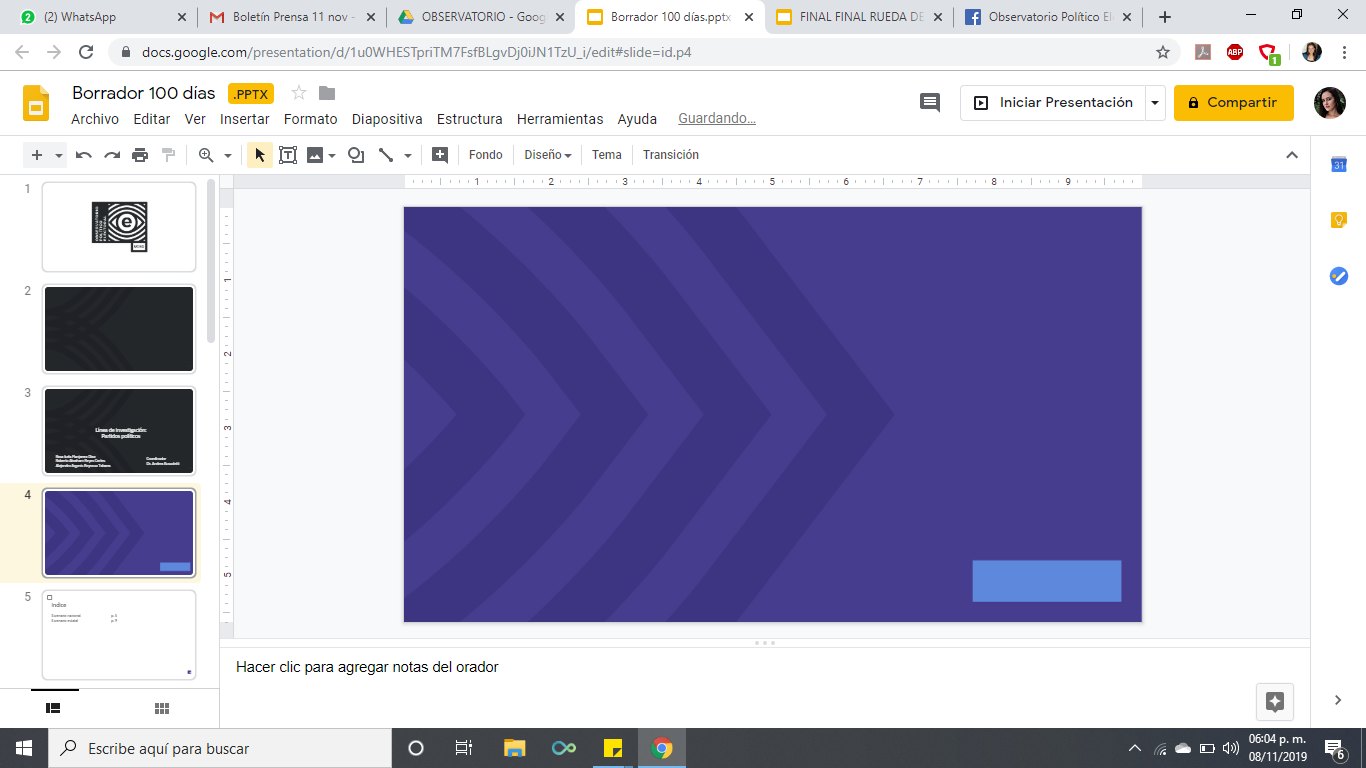 “Cobertura de procesos políticos en prensa escrita de Jalisco”
Febrero – Julio
MURAL
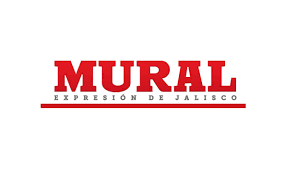 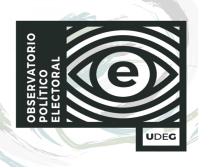 Primeras Planas Temas
13
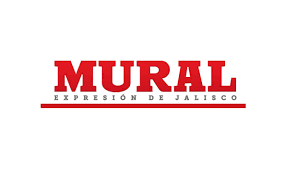 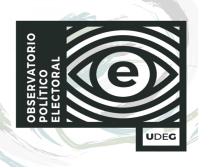 Primeras Planas Ámbito
14
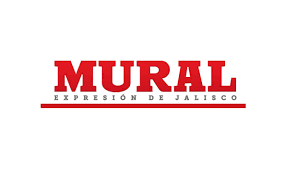 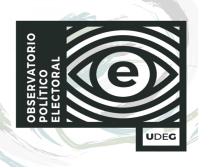 Primeras Planas Actores destacados
15
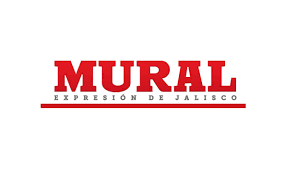 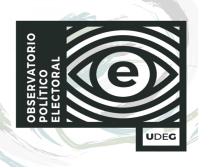 Primeras Planas Actores
AMLO: Andrés Manuel López Obrador. Presidente de México.
GF: Actores del Gabinete Federal.
EAR: Enrique Alfaro Ramírez. Gobernador de Jalisco.
GE: Actores del Gabinete Estatal.
PMAMG: Presidentes Municipales del Área Metropolitana de Guadalajara.
PNL: Pablo Lemus Navarro. Presidente Municipal de Zapopan.
16
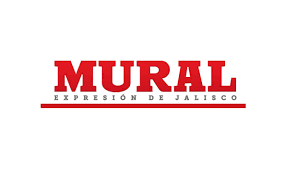 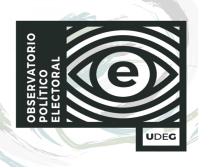 ColumnasTemas
17
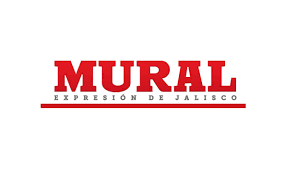 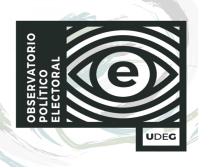 ColumnasÁmbito
18
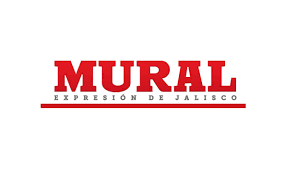 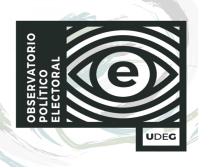 ColumnasActores
•	AMLO: Andrés Manuel López Obrador. Presidente de México. 
•	AN: Actores del Ámbito Nacional.
•	EAR: Enrique Alfaro Ramírez. Gobernador de Jalisco.
•	AL: Actores del Ámbito Local. 
•	PLN: Pablo Lemus Navarro. Presidente municipal de Zapopan.

•	EL: Emilio Lozoya. Ex director de PEMEX.
•	CS: Claudia Sheinbaum. Jefa de Gobierno de la CDMX.
•	HLG: Hugo López Gatell. Subsecretario de Prevención y Promoción de la Salud.
•	ME: Marcelo Ebrard. Secretario de Relaciones Exteriores de México.
•	MB: Manuel Bartlett. Director general de la Comisión Federal de Electricidad.
19
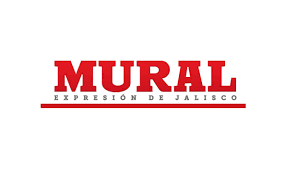 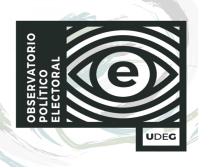 Columnas Valoración
20
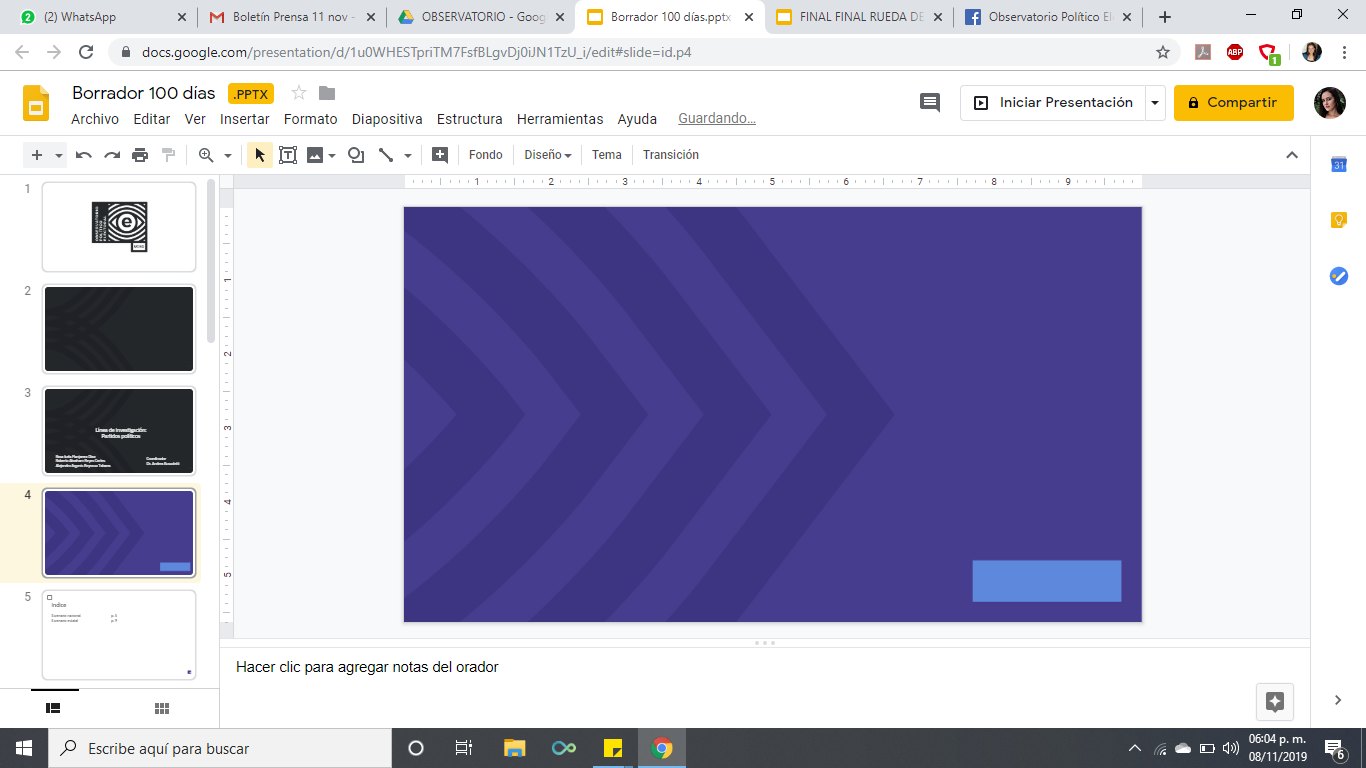 “Cobertura de procesos políticos en prensa escrita de Jalisco”
Febrero – Julio
MILENIO
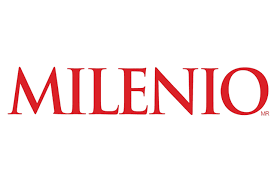 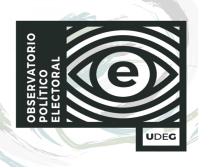 Primeras Planas Temas
22
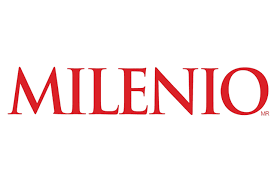 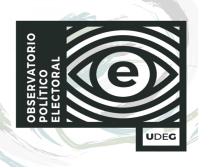 Primeras Planas Ámbito
23
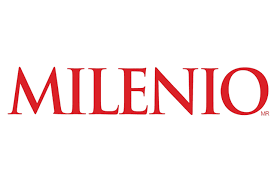 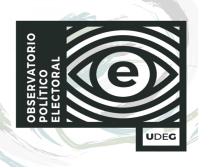 Primeras Planas Actores destacados
24
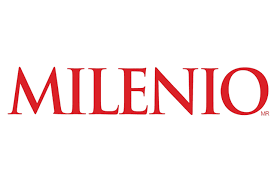 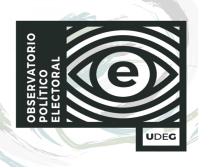 Primeras Planas Actores
AMLO: Andrés Manuel López Obrador. Presidente de México.
GF: Actores del Gabinete Federal.
EAR: Enrique Alfaro Ramírez. Gobernador de Jalisco.
GE: Actores del Gabinete Estatal.
PMAMG: Presidentes Municipales del Área Metropolitana de Guadalajara.
PLN: Pablo Lemus Navarro. Presidente Municipal de Zapopan.
IDT: Ismael Del Toro. Presidente Municipal de Guadalajara.
25
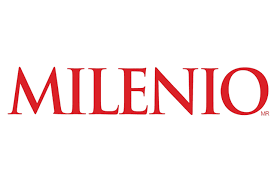 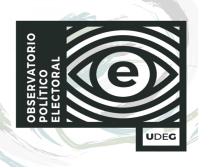 ColumnasTemas
26
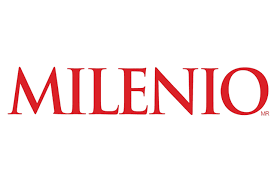 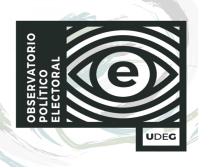 ColumnasÁmbito
27
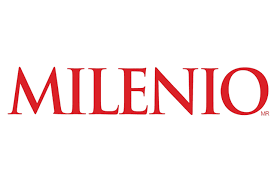 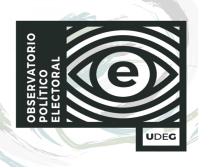 ColumnasActores
AMLO: Andrés Manuel López Obrador Presidente de México.
AN:  Actores del Ámbito Nacional.
EAR: Enrique Alfaro Ramírez Gobernador de Jalisco.
AL: Actores del Ámbito Local.
PLN: Pablo Lemus Navarro Presidente Municipal de Zapopan.
EL: Emilio Lozoya. Exdirector de PEMEX.
CS: Claudia Sheinbaum. Jefa de gobierno de la CDMX.
HLG: Hugo López Gatell. Subsecretario de Salud.
ME: Marcelo Ebrard. Secretario de Relaciones Exteriores.
OGH: Omar García Harfuch Secretario de Seguridad.
EPN: Enrique Peña Nieto. Expresidente de la República.
JL: Javier Lozano. Senador.
PJ: Policía de Jalisco.
PM: Policía de México.
28
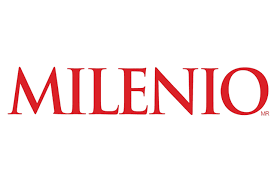 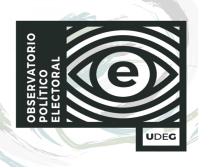 Columnas Valoración
29
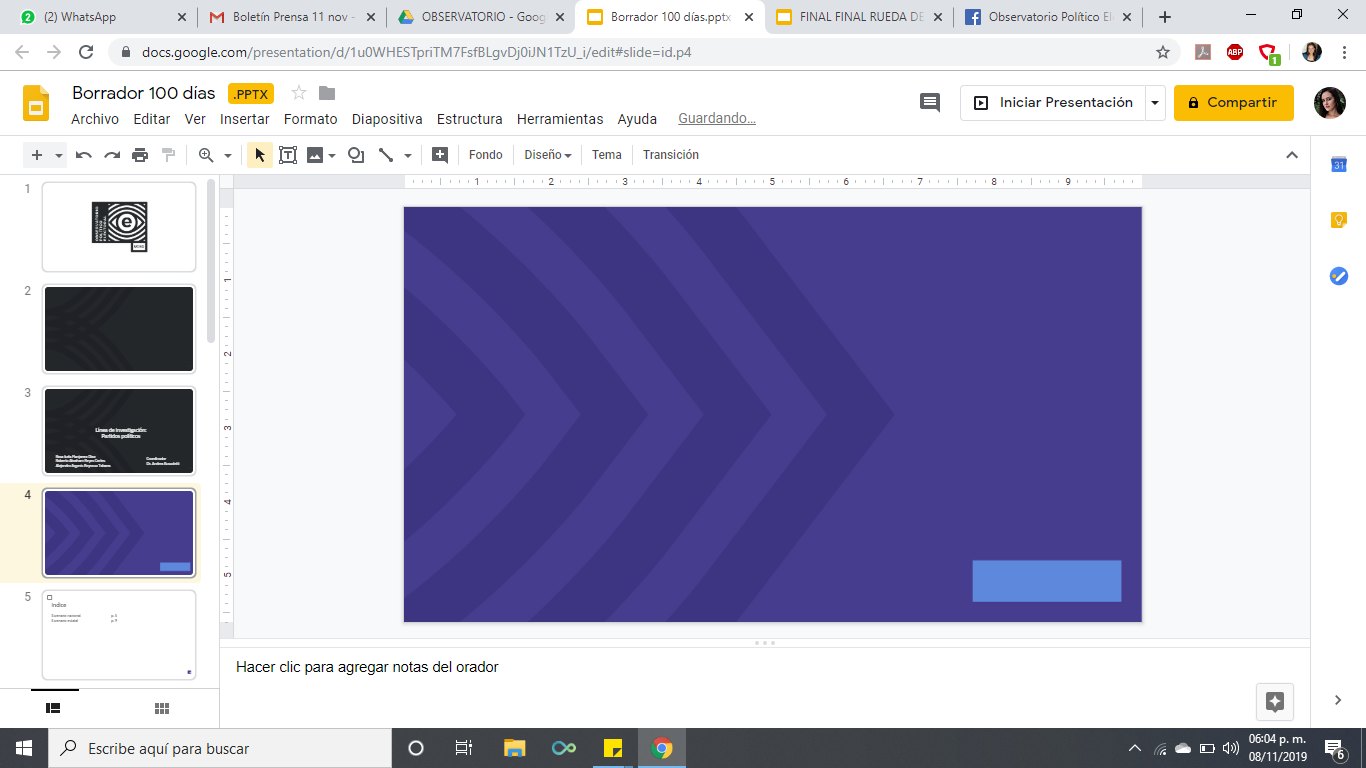 “Cobertura de procesos políticos en prensa escrita de Jalisco”
Febrero – Julio
NTR
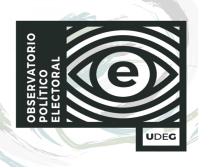 Primeras Planas Temas
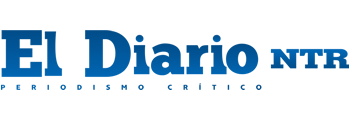 31
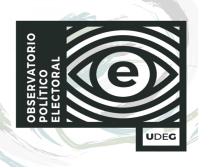 Primeras Planas Ámbito
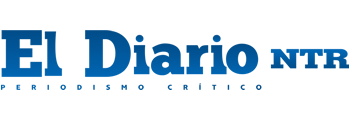 32
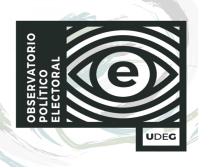 Primeras Planas Actores destacados
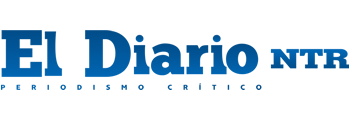 33
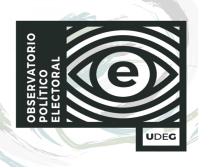 Primeras Planas Actores
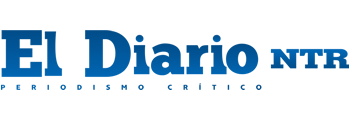 AMLO: Andrés Manuel López Obrador. Presidente de México.
GF: Actores del Gabinete Federal.
EAR: Enrique Alfaro Ramírez. Gobernador de Jalisco.
GE: Actores del Gabinete Estatal.
PMAMG: Presidentes Municipales del Área Metropolitana de Guadalajara.
PLN: Pablo Lemus Navarro. Presidente Municipal de Zapopan.
IDT: Ismael Del Toro. Presidente Municipal de Guadalajara.
HLG: Hugo López - Gatell. Sub secretario de prevención y promoción de salud.
34
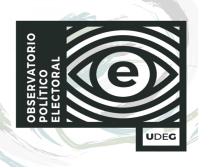 ColumnasTemas
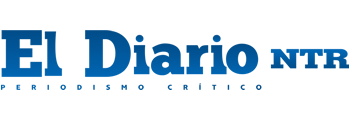 35
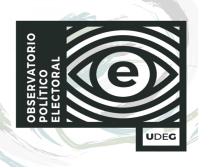 ColumnasÁmbito
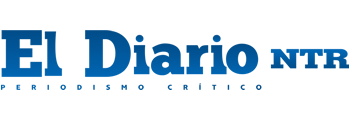 36
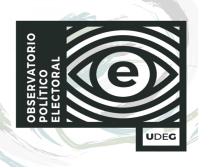 ColumnasActores
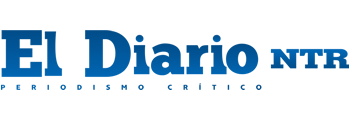 AMLO: Andrés Manuel López Obrador. Presidente de México. 
 AN: Actores del Ámbito Nacional.
EAR: Enrique Alfaro Ramírez. Gobernador de Jalisco.
AL: Actores del Ámbito Local. 
PLN: Pablo Lemus Navarro. Presidente municipal de Zapopan.
GS: Gerardo Solís. Fiscal del Estado.
FG: Felipe Calderón. Expresidente de México.
GL: Giovanni López: ciudadano asesinado por policías.
HLG: Hugo López – Gatell. Subsecretario de Prevención y Promoción de la Salud.
JBS: José Becerra Santacruz. Excomisario José Manuel Becerra Santacruz.
EPN: Enrique Peña Nieto. Expresidente de México
AG: Alejandro Gertz. Exfiscal general de la República.
JMK: Jesús Murillo Karam. Exprocurador general de la República.
TZ: Tomás Zerón. Exsecretario Técnico del Consejo de Seguridad.
AC: Ángel Casarubias “El Momocho”. Líder del cártel Santa Rosa de Lima.
37
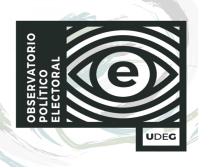 Columnas Valoración
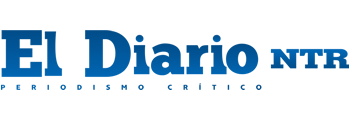 38
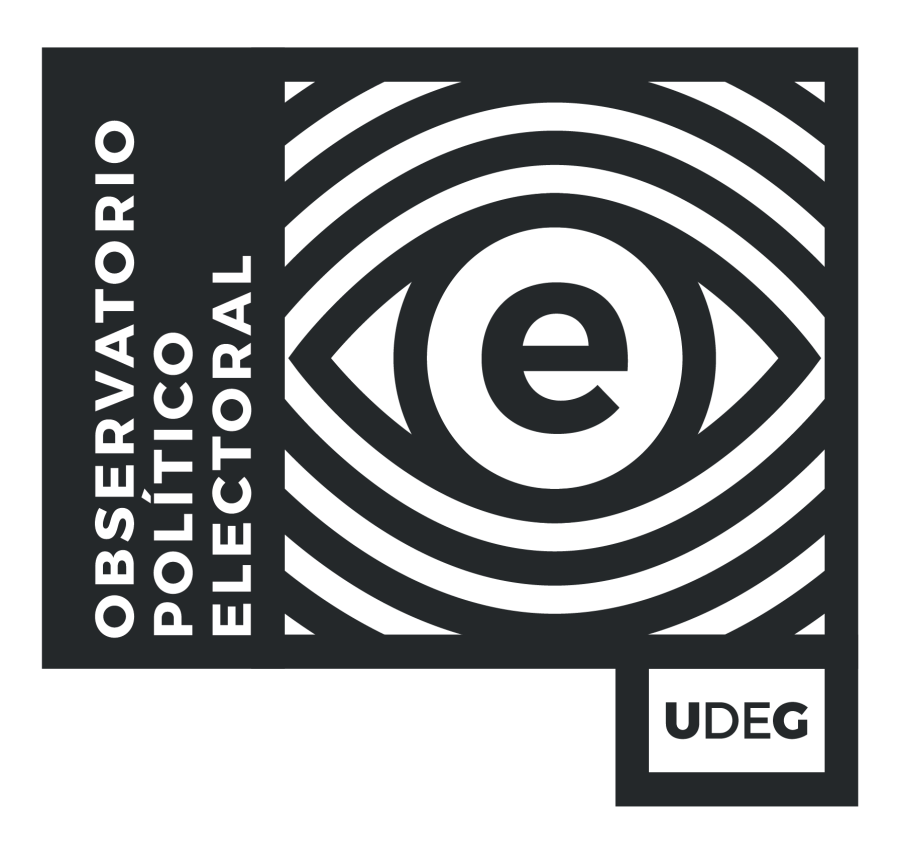 @Observatorio Político Electoral UdeG
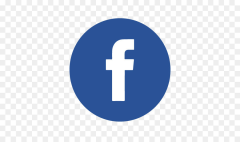